Alexander Disease and GFAP
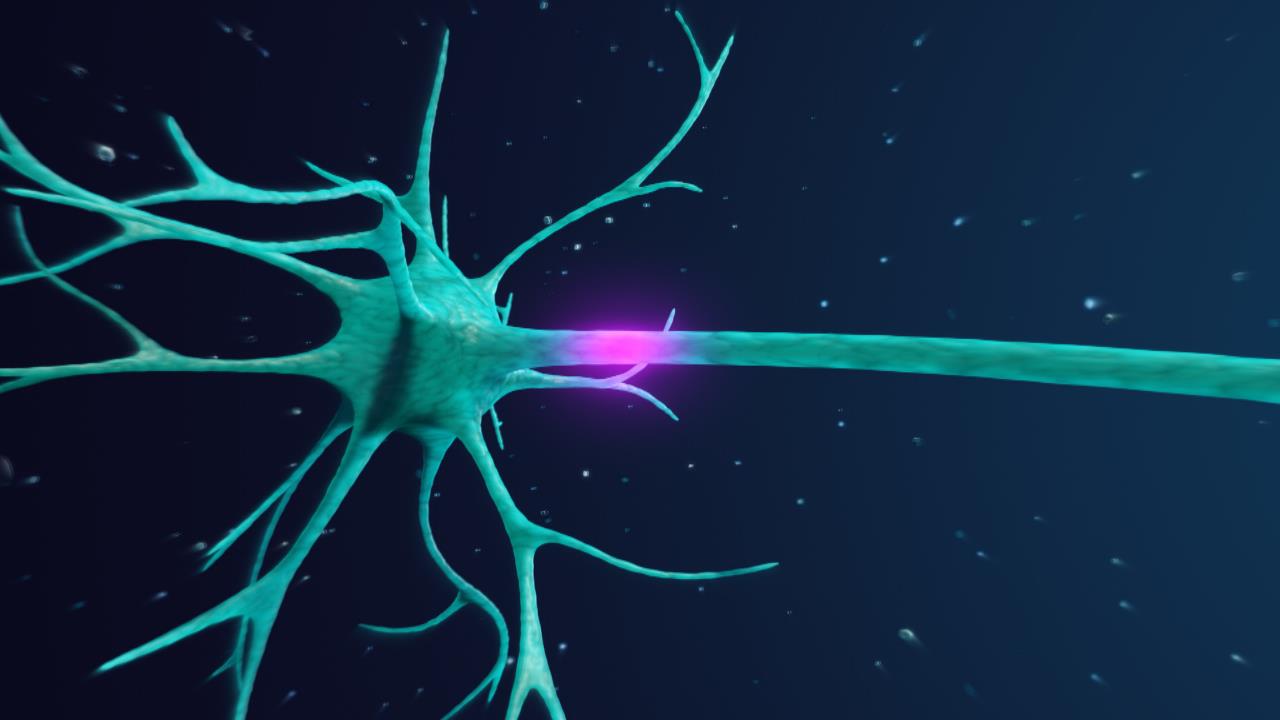 By Austin Pier
What is Alexander Disease and what are the symptoms?
Neurodegenerative disorder characterized by Rosenthal Fibers.

4 types of AD are recognized, and symptoms include destruction of myelin sheath, seizures, and developmental defects.
Neonatal
Infantile
Increasing Severity of Symptoms
Juvenile
Increasing Life Expectancy
Adult
What mutation in GFAP causes Alexander Disease?
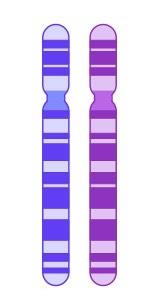 What mutation in GFAP causes Alexander Disease?
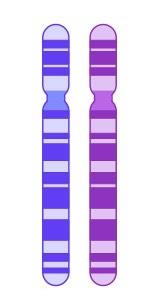 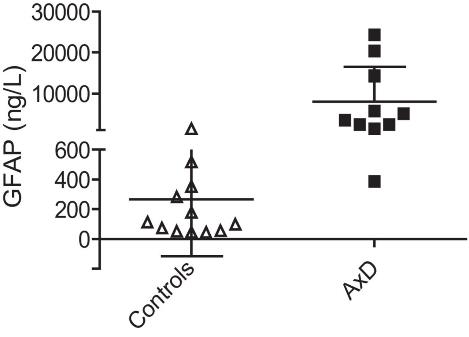 Results in G.O.F.
Dominant Mutation
Overexpression of GFAP
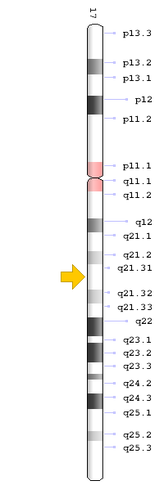 Where is GFAP located in humans?
GFAP is located at q21.31 on chromosome 17
Where is GFAP expressed?
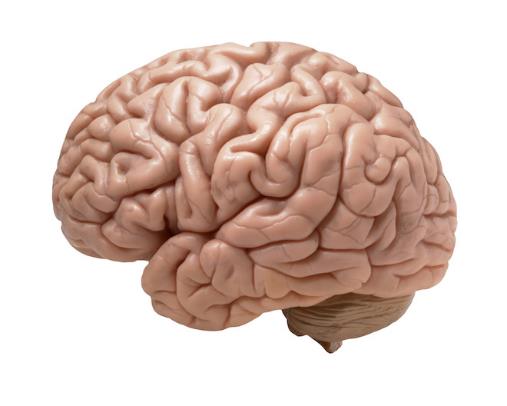 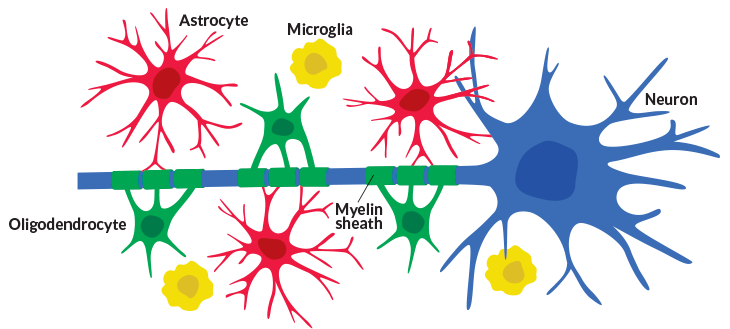 GFAP is expressed primarily in the brain in cells called astrocytes
Is GFAP conserved among different species?
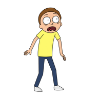 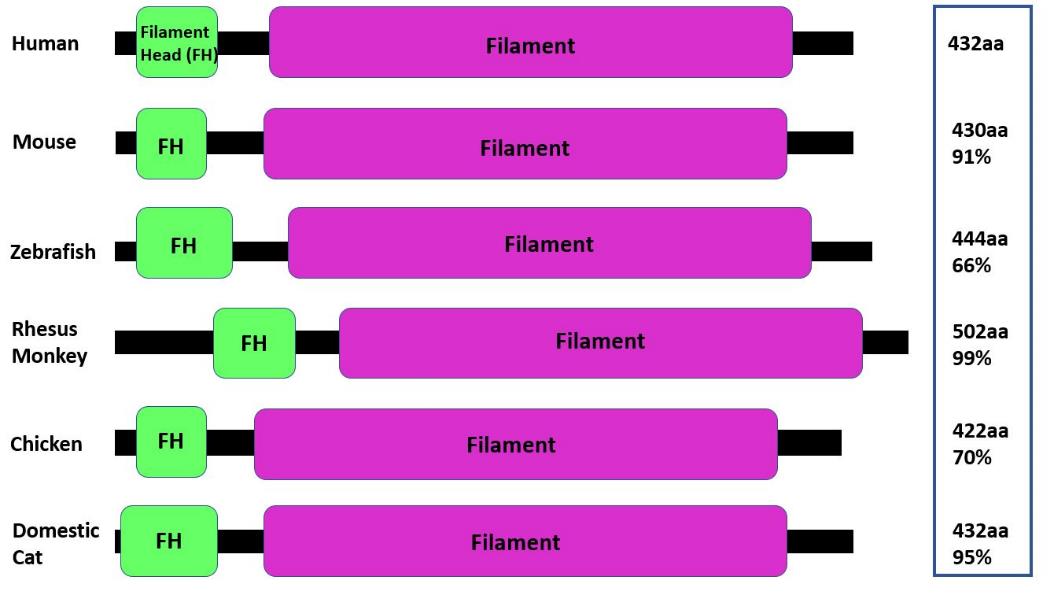 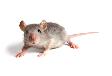 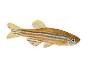 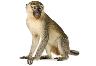 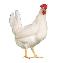 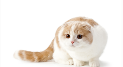 Phylogeny of GFAP
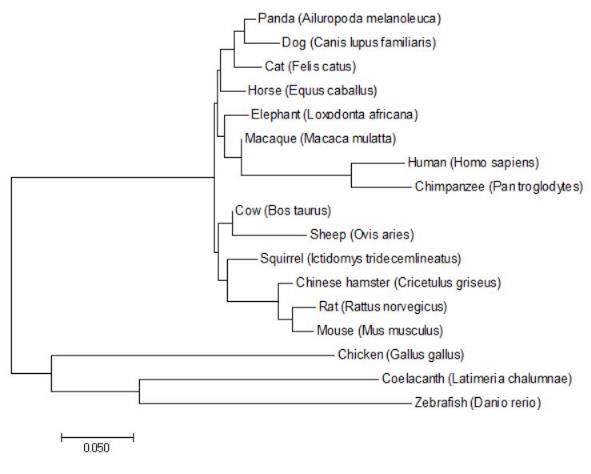 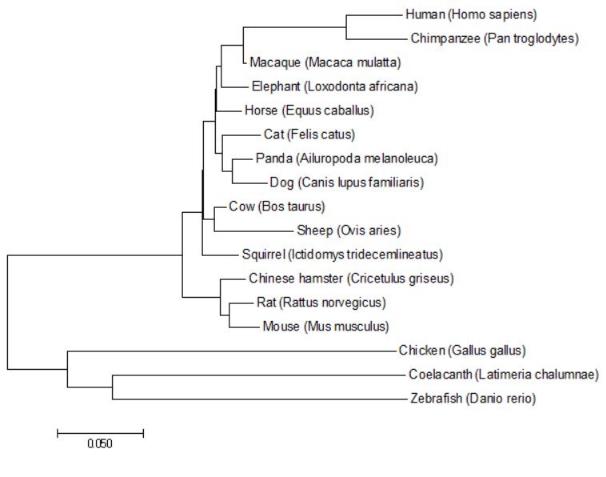 Figure 1: Maximum Likelihood Tree
Figure 2: Minimum Evolution Tree
What is the Gene Ontology of GFAP?
Biological Process
Molecular Function
Cellular Component
Identical Protein Bindng
Integrin binding
Kinase Binding
Cytoskeleton structural constituent
Astrocyte Developent
Long-term synaptic potentiation
Neuron projection regeneration
Regulation of protein complex assembly
Intermediate filament
Astrocyte end-foot
Cell body
Myelin Sheath
Which Proteins does GFAP interact with?
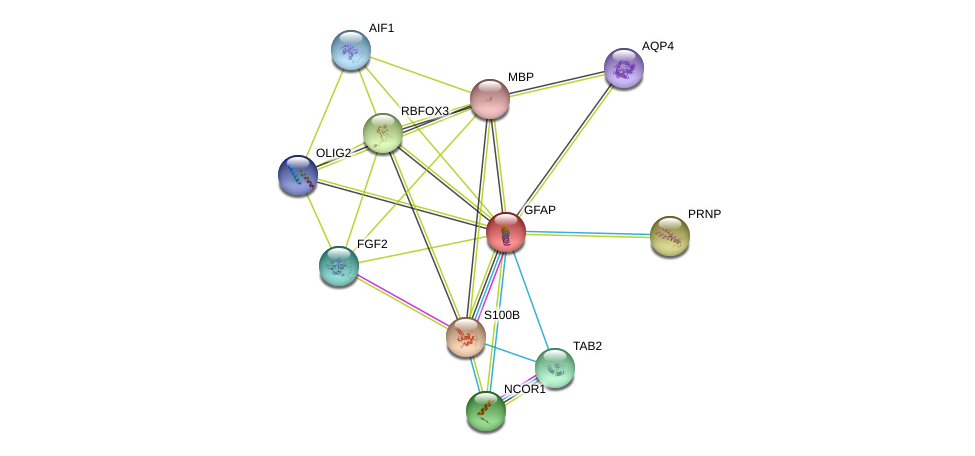 Which interaction was the focus of my specific aims?
[Speaker Notes: Prion proteins are suspected to play a role in myelination and have been found to interact with GFAP, indicating plays a crucial role in myelination, due to the damaged myelin that is observed in Alexander Disease.]
Gap in Knowledge
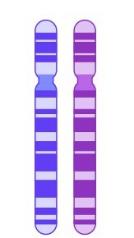 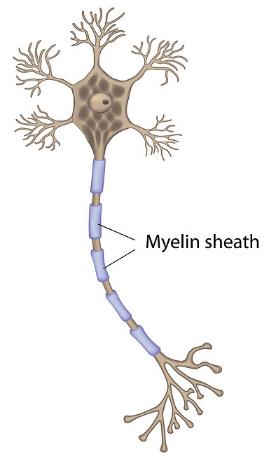 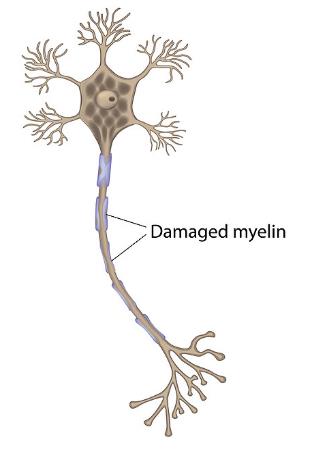 How does mutant GFAP result in demylenination ?
What is the primary goal?To determine the role of GFAP in myelin sheath maintenance and myelination.
Aim 1
Identify conserved amino acid binding sites for prion proteins.
Aim 1: Identify conserved amino acid sites for prion proteins
Domain Analysis
Screen AD mutations
Crispr/Cas9
Co-IP
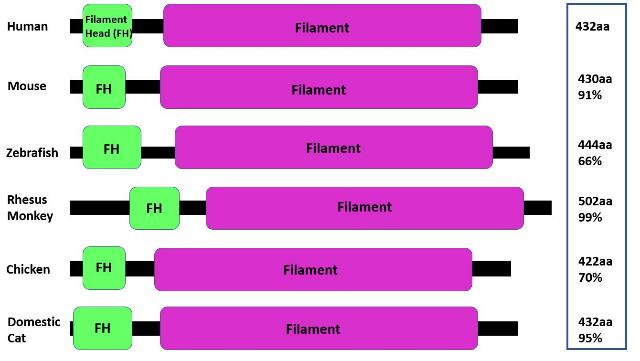 Aim 1: Identify conserved amino acid sites for prion proteins
Domain Analysis
Screen AD mutations
Crispr/Cas9
Co-IP
Aim 1: Identify conserved amino acid sites for prion proteins
Domain Analysis
Screen AD mutations
Crispr/Cas9
Co-IP
Aim 1: Identify conserved amino acid sites for prion proteins
Domain Analysis
Screen AD mutations
Crispr/Cas9
Co-IP
Work Cited:
https://www.google.com/search?safe=off&tbm=isch&q=neuron+background&chips=q:neuron+background,g_3:desktop&sa=X&ved=0ahUKEwix_amhoqLaAhUJ7Z8KHYUWAqwQ4lYILCgA&biw=1229&bih=587&dpr=1.56#imgrc=96n9iQnbWt5YJM
https://ghr.nlm.nih.gov/gene/GFAP#location
https://www.google.com/search?q=astrocytes+images&safe=off&tbm=isch&tbs=rimg:Cdz171PkBWNwIji49o7uRa1kcGFp7vp-7V_1Dbob9jYHiK4lpy12AxS5wl3B4TrFOKbxP1xwdC_1npxjSyGZYIl-LpsCoSCbj2ju5FrWRwEV3_1aqqC3Y_1cKhIJYWnu-n7tX8MRhozY9ojgvssqEgluhv2NgeIriRGZYismMbHmjioSCWnLXYDFLnCXEcxHQgkJCBz_1KhIJcHhOsU4pvE8Rsw0NE3euhW4qEgnXHB0L-enGNBHrkvPaPeWK4CoSCbIZlgiX4umwEYQgwO-_1HRaY&tbo=u&sa=X&ved=2ahUKEwjt5LGO4KPaAhXrv1QKHX4sCMwQ9C96BAgAEBs&biw=616&bih=572&dpr=1.56#imgrc=1joPtnIOIe-LbM
https://www.google.com/search?q=myelin+sheath+degeneration&safe=off&source=lnms&tbm=isch&sa=X&ved=0ahUKEwitqaPNpqTaAhUNCXwKHfeUBC0Q_AUICigB&biw=614&bih=572#imgrc=qkEsrFYDauG7DM:
Filament Head (FH)
Human
432aa
Filament
430aa
91%
Mouse
FH
Filament
444aa
66%
Filament
FH
Zebrafish
Rhesus Monkey
502aa
99%
Filament
FH
422aa
70%
FH
Chicken
Filament
Domestic Cat
432aa
95%
FH
Filament